中華民國營建工程學會理監事、顧問、委員聯席會議
開會時間：102年6月8日（星期六），上午10:00 〜12:00，
                    會後午餐。
開會地點：陽明山國家公園菁山自然中心 (陽明山菁山路101
                    巷89號)。開車由仰德大道上陽明山，經格致路直 
                    行抵達陽明路與湖山路丁字路口，看到中山樓大
                    門右轉直行約5分鐘車程可達。請參考Google 地圖。
午餐地點：國際大旅館  (陽明山湖山路一段7號  TEL：
                     02- 2861-7100)。距開會地點約6分鐘車程。
說明：因逢週休二日交通管制，請於當天上午9:00 在捷運
            淡水線士林站停車場集合，發給當天車輛通行證後
            共乘上山，並請填妥下表寄回學會。
學會聯絡人：王淑美 Tel： 02- 29785215   Fax： 02- 29785228
                                     Email：tsce2009@yahoo.com.tw
102年6月8日中華民國營建工程學會聯席會議回條
                               請於5/30前回傳
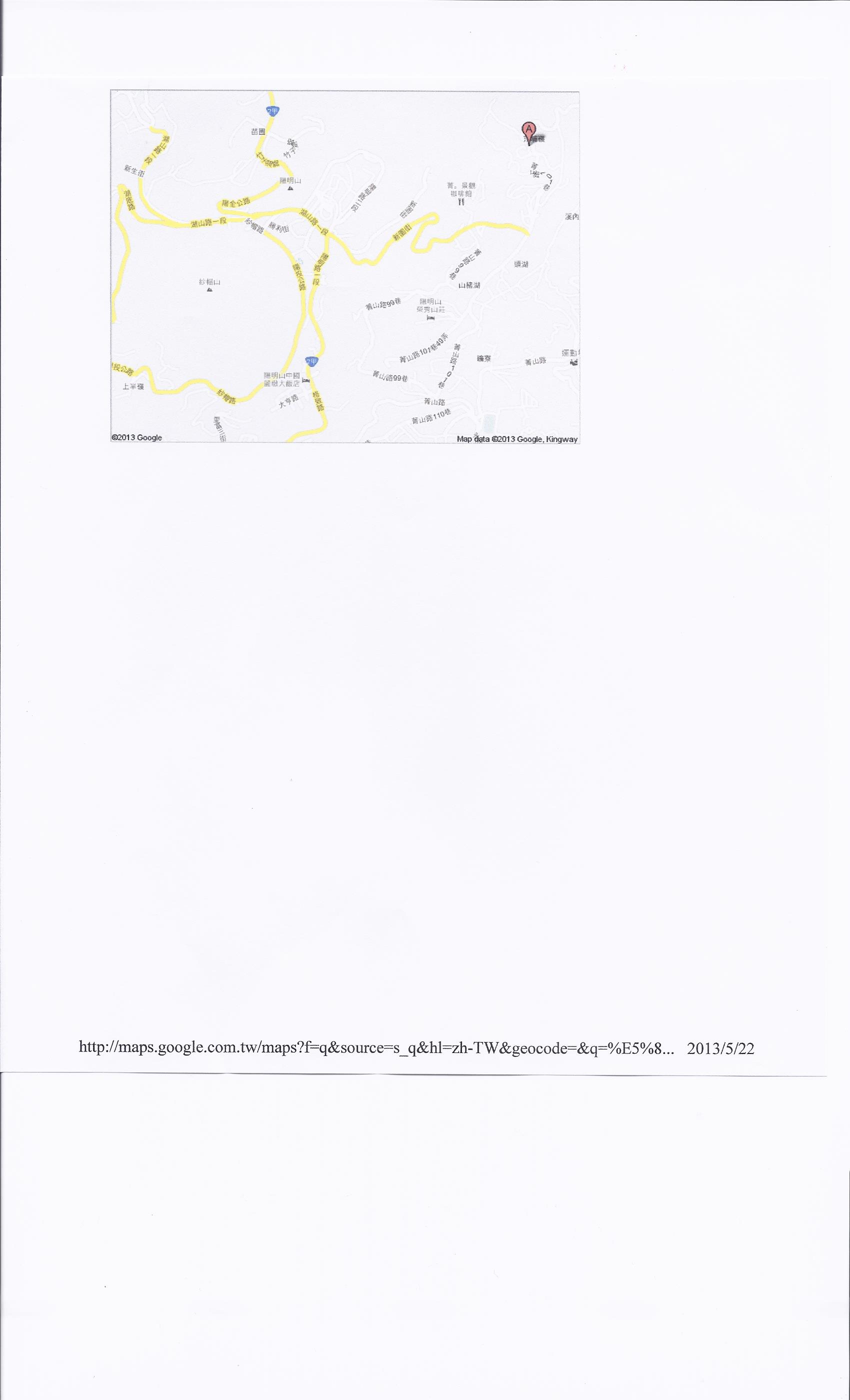 會議地點：陽明山菁山路101巷89號-菁山自然中心
開車由仰德大道上陽明山，經格致路直行抵達陽明路與湖山路丁字路口，看到中山樓大門往右轉直行約5分鐘車程可達。
會議地點
中山樓
午餐地點
102.06.08 午餐地點：國際大旅館陽明山湖山路一段7號 TEL：(02)2861-7100
週休二日交通管制事項
一、管制對象: 以小汽車為主。
二、管制點
     1.上山管制點:
       A.仰德大道、至誠路口(復興橋頭)
       B.福林路、至善路口
       C.福林路、忠勇街口
     2.下山管制點:
       A.陽明路一段43巷口(教師研習中心站牌前路口)
三、管制時間
     1.上山管制時間   每逢連續假日(含週休二日)07:00〜15:00
     2.下山管制時間   每逢連續假日(含週休二日)14:00〜18:00
四、管制替代路線
     1.北投地區請由陽投公路上陽明山。
     2.士林、天母、石牌地區請由行義路轉陽投公路上陽明山。
     3.士林、天母、石牌地區請由中山北路七段盡頭轉入產業道路再由陽投公路
       上陽明山。
     4.天母地區請由東山路進入東勢產業道路、到達山仔后再上陽明山。